<
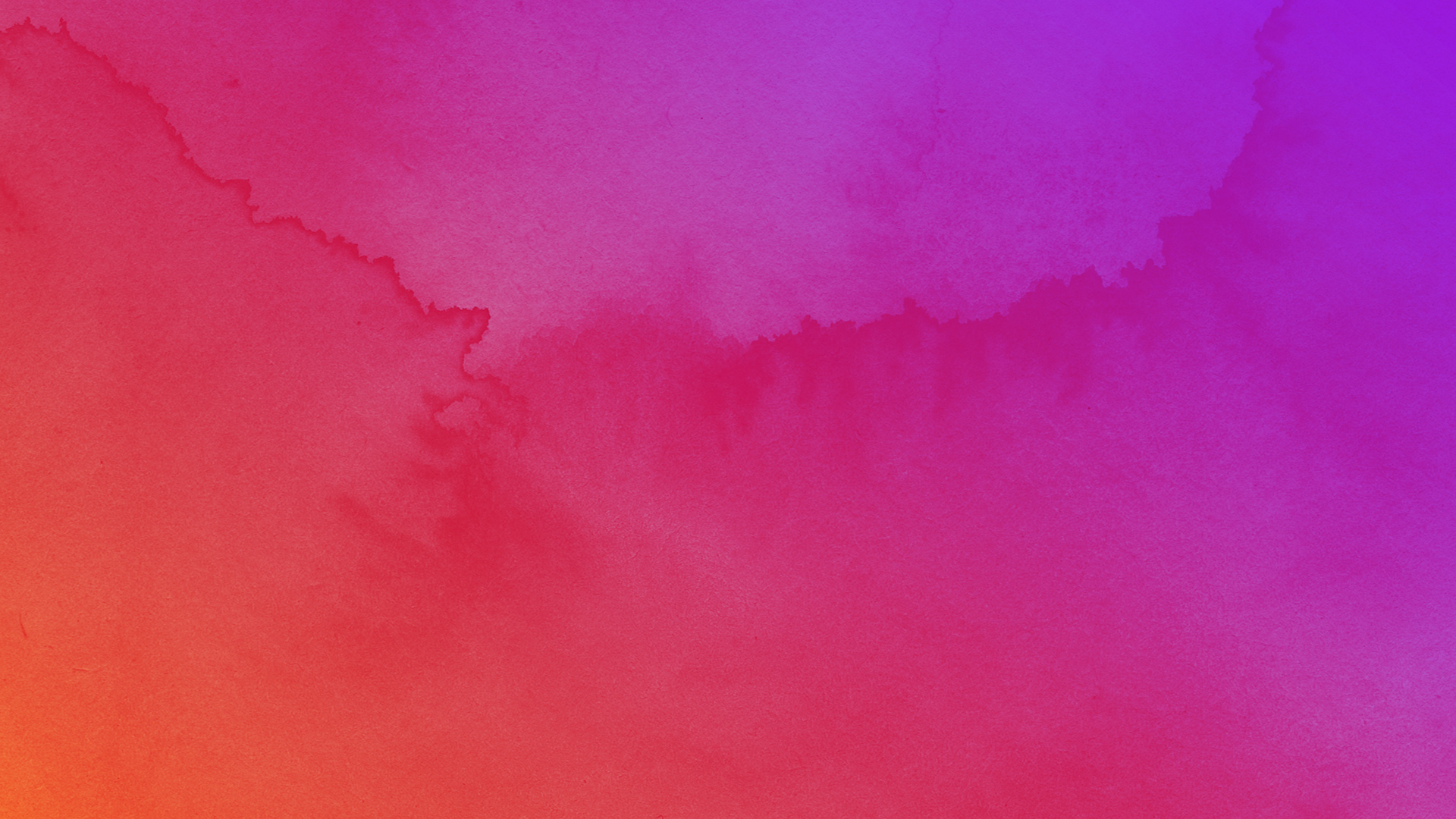 GR   CE
GREATER THAN OUR SIN
<
<
<
<
ROMANS 5:18-21
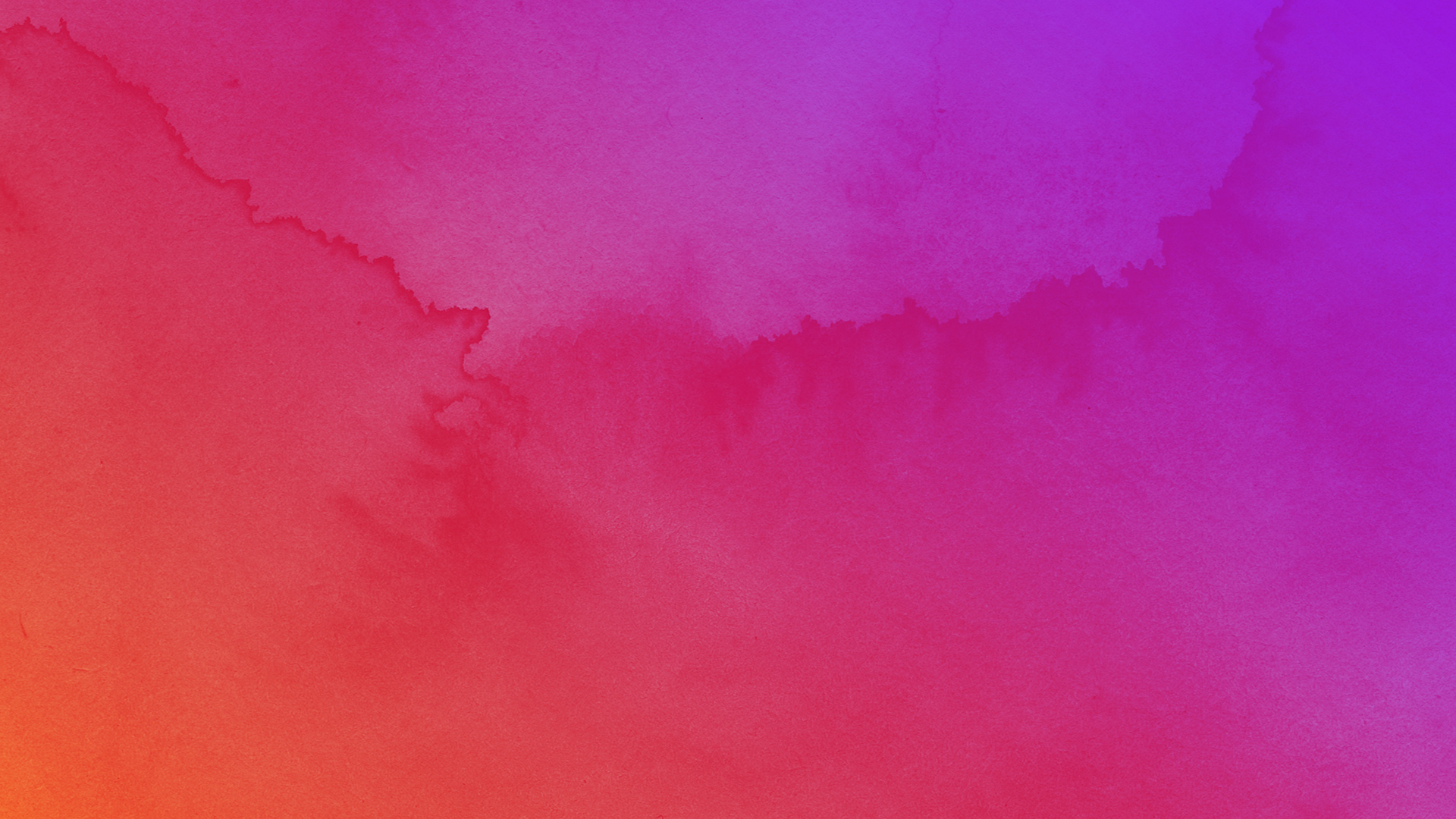 “What shall we say then? Shall we continue in sin that grace may abound?”
ROMANS 6:1
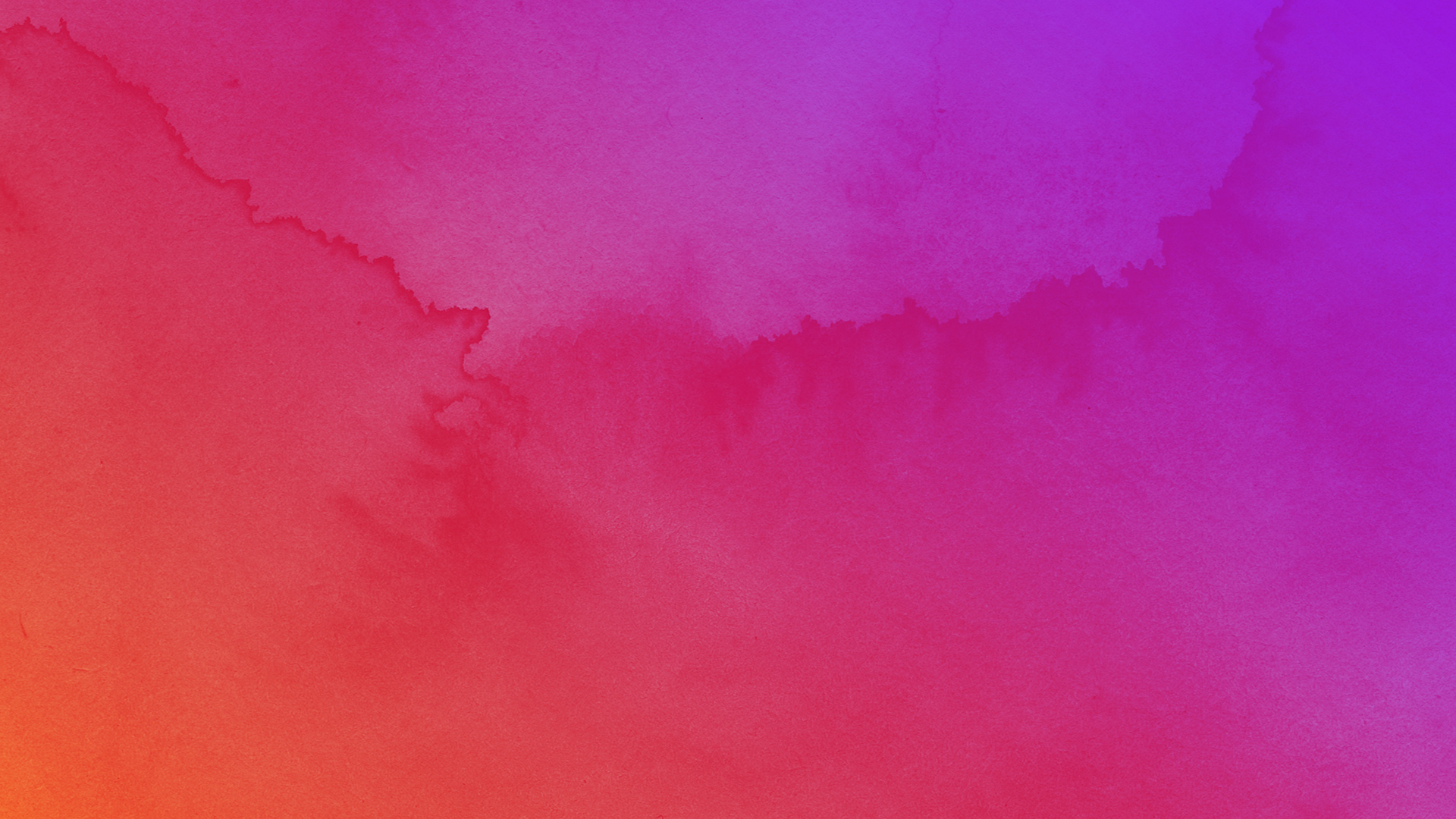 FRUSTRATION
“Why do I keep failing to live up to God’s standards?”
GUILT
“I know God is so disappointed
in me.”
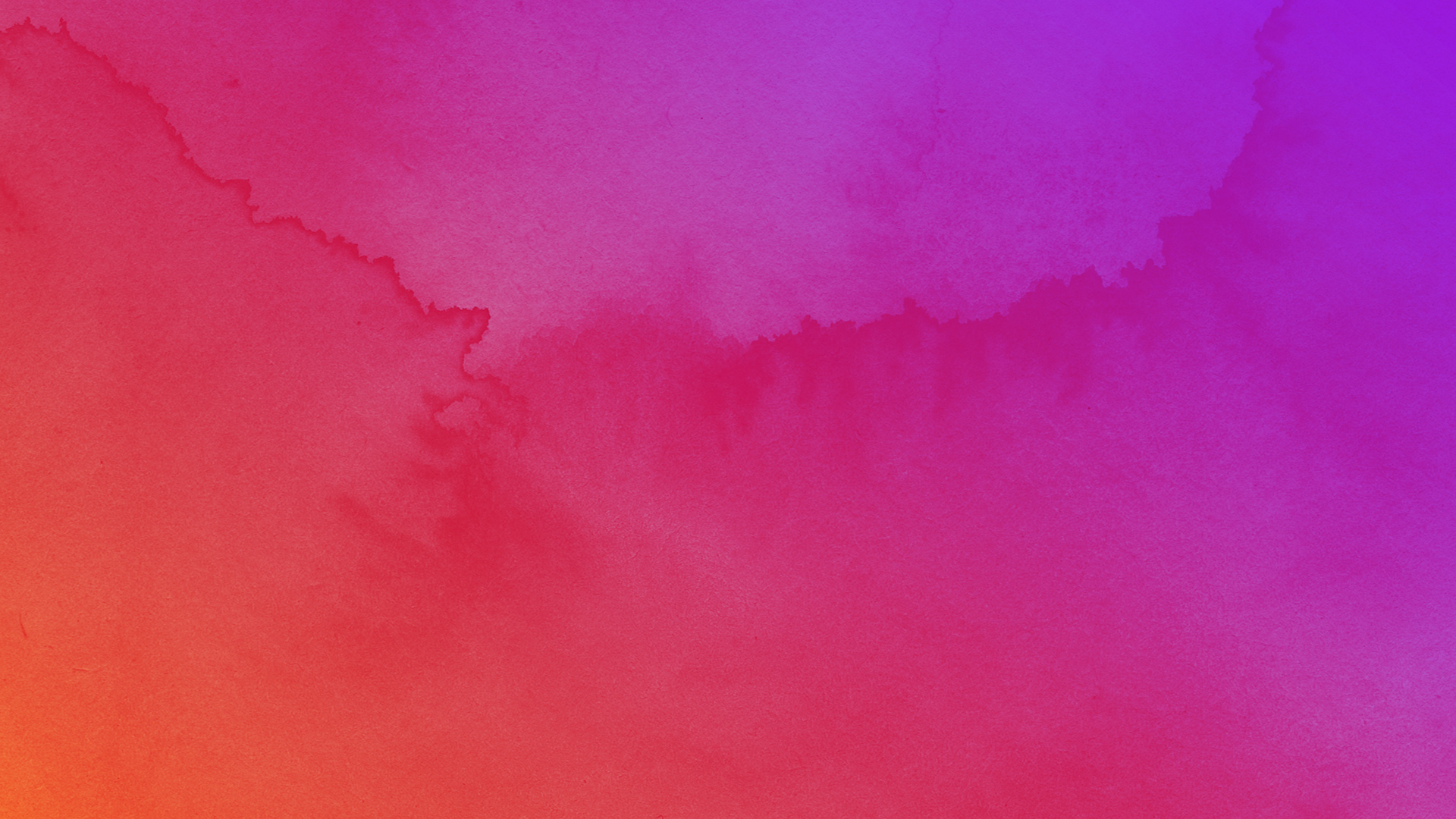 DISSATISFACTION
“Why can’t I find the joy promised in the Bible?”
EMBARRASSMENT
“If anyone knew the sin inside of me, they’d reject me.”
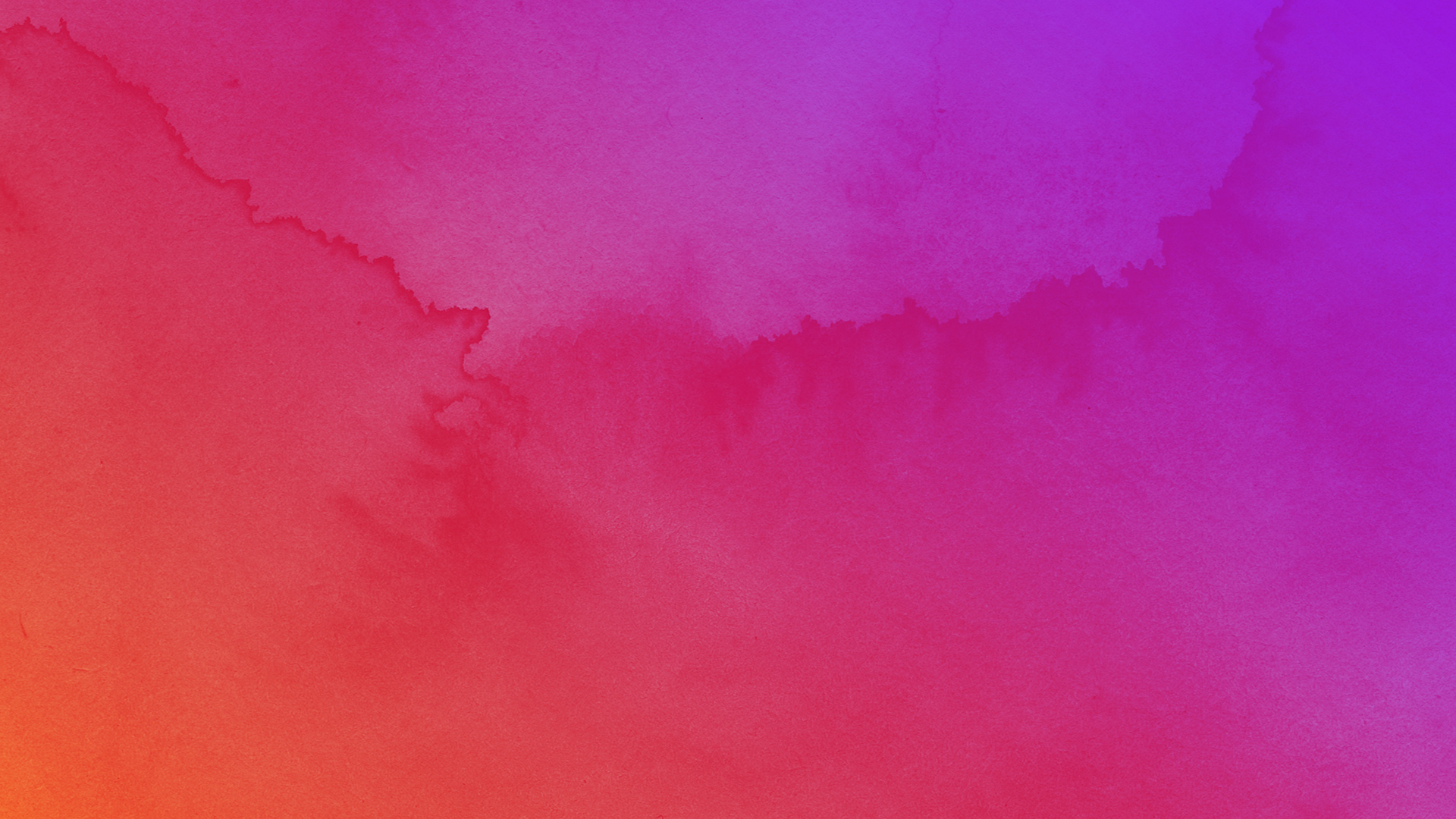 STRESS
“I just can’t handle the burden of meeting God’s standards.”
ANXIETY
“What if I do something really, really bad?”
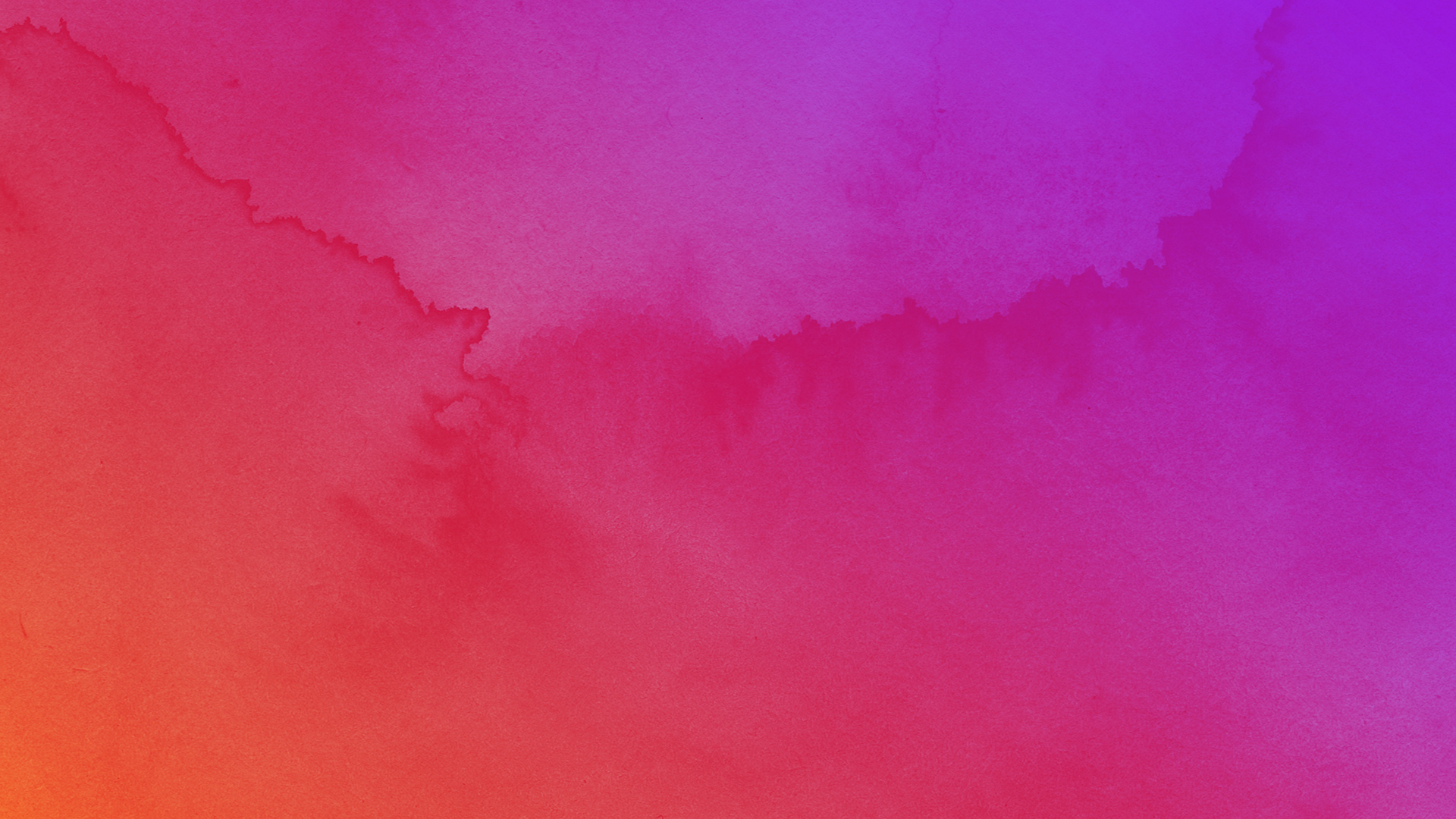 IDENTITY CRISIS
“I live my life comparing and competing with others to prove my value and worth.”
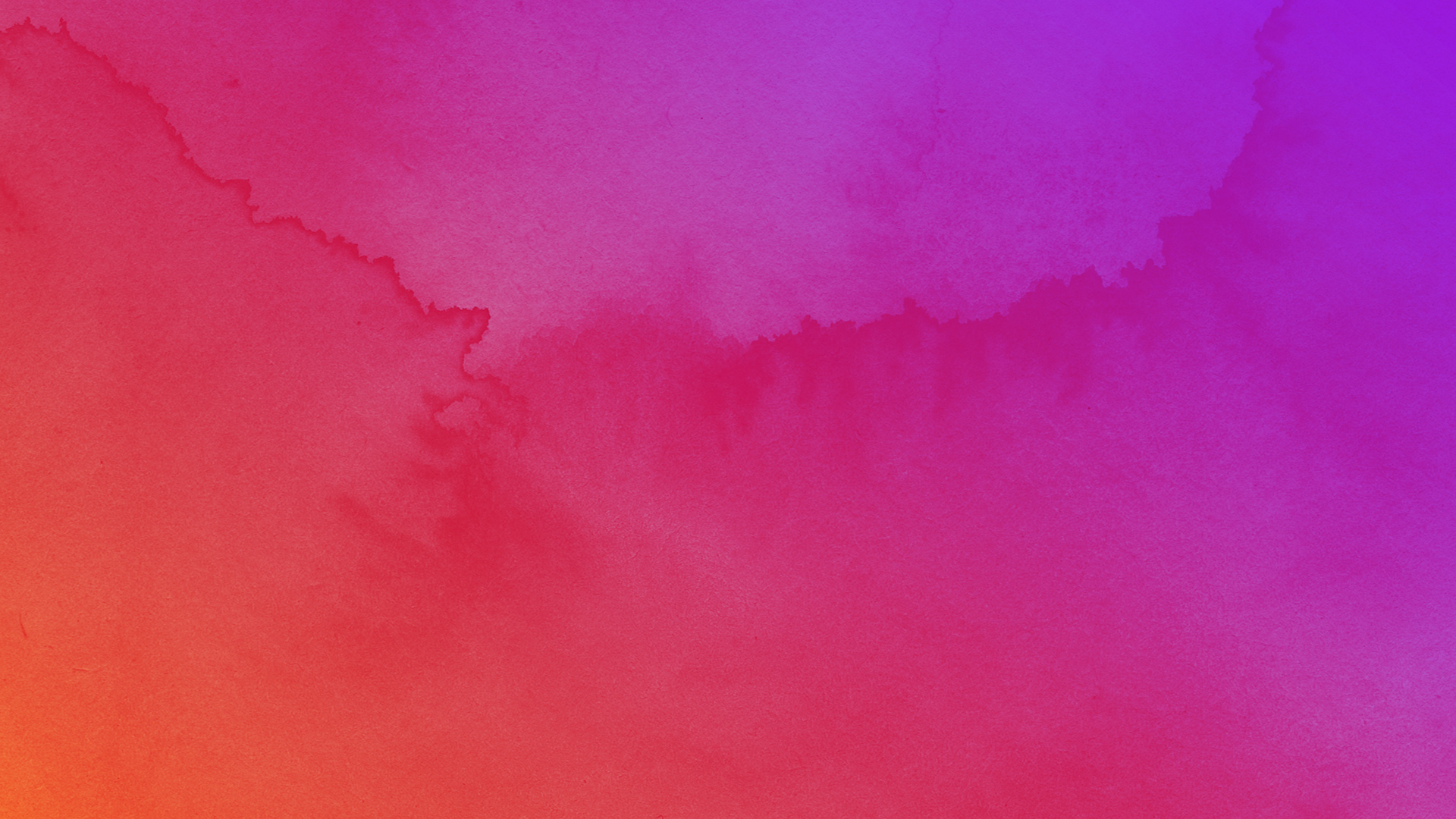 <
ONE M    N
ROMANS 5:18-19
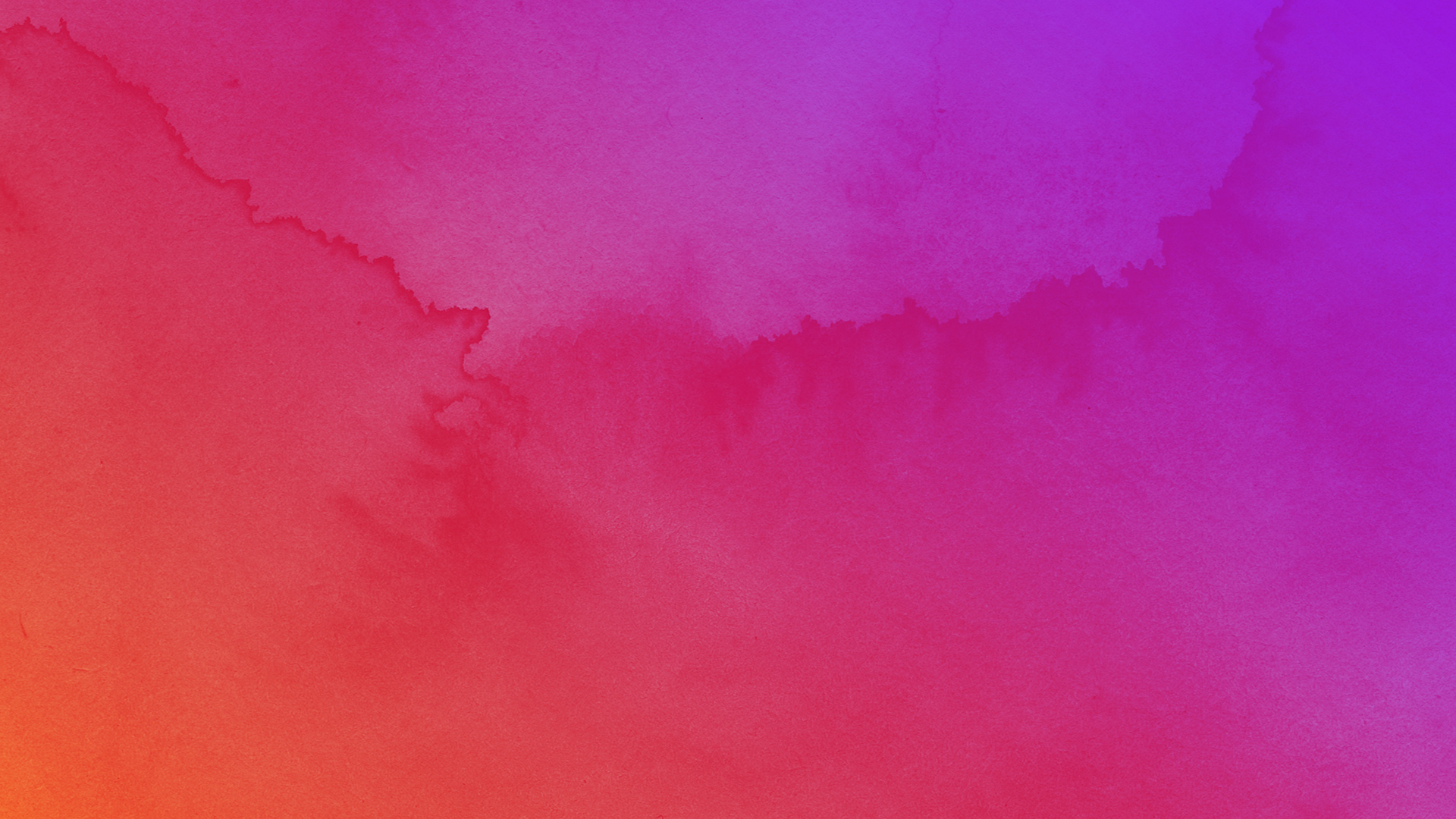 “Therefore, as through one man’s offense judgment came to all men, resulting in condemnation, even so through one Man’s righteous act the free gift came to all men, resulting in justification of life.”
ROMANS 5:18
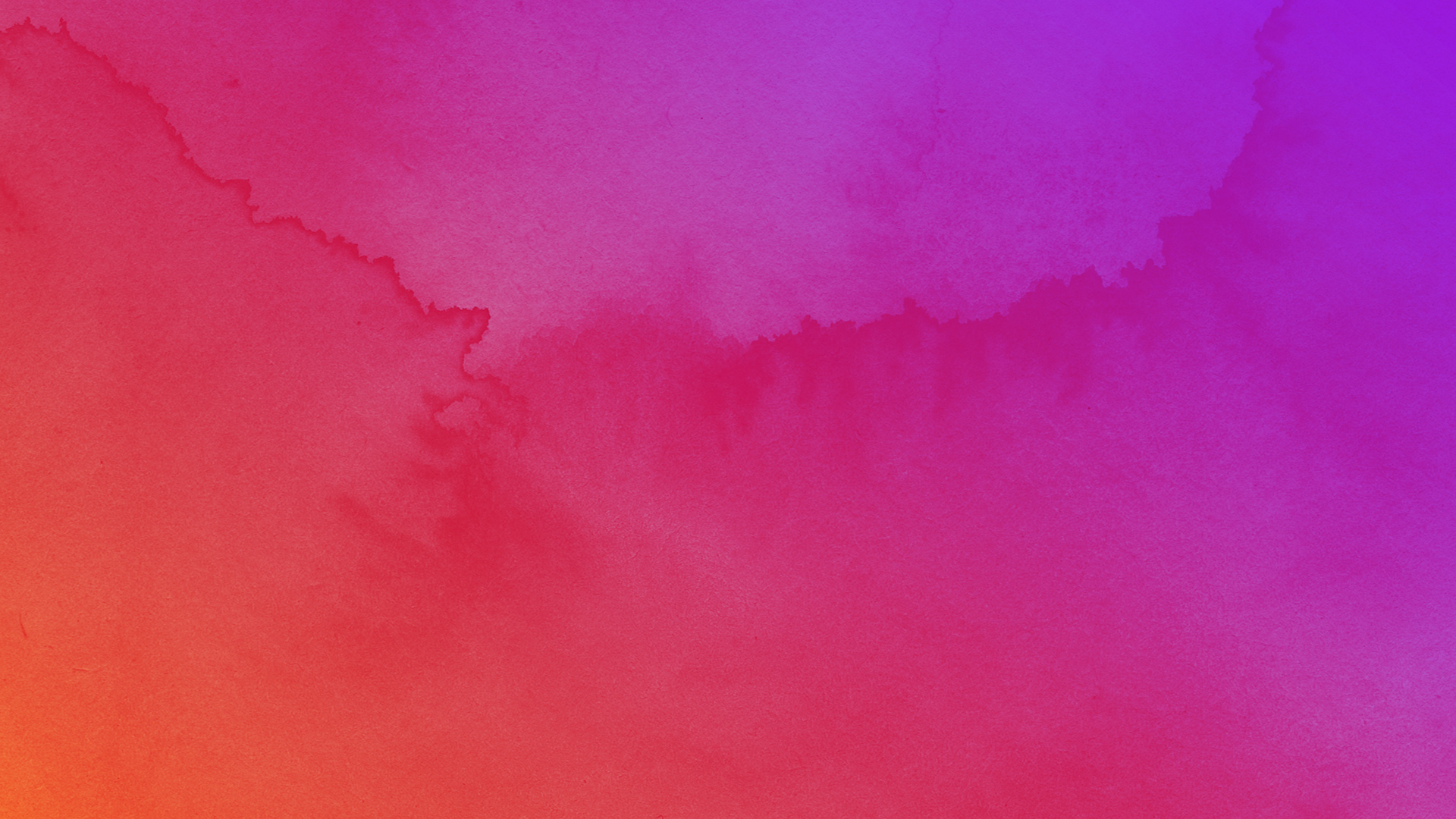 “For as by one man’s disobedience many were made sinners, so also by one Man’s obedience many will be made righteous.”
ROMANS 5:19
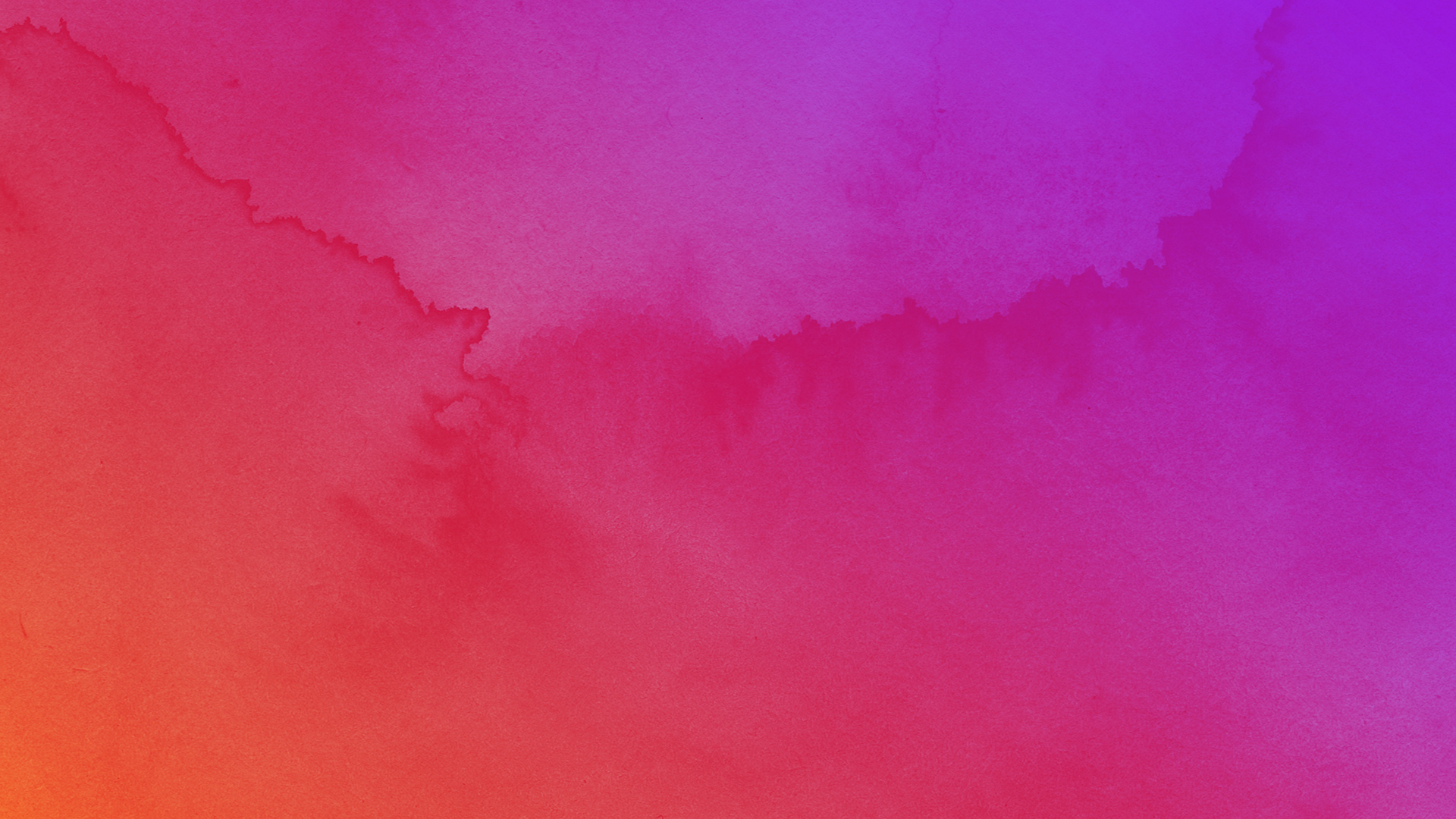 <
ONE L   W
ROMANS 5:20a
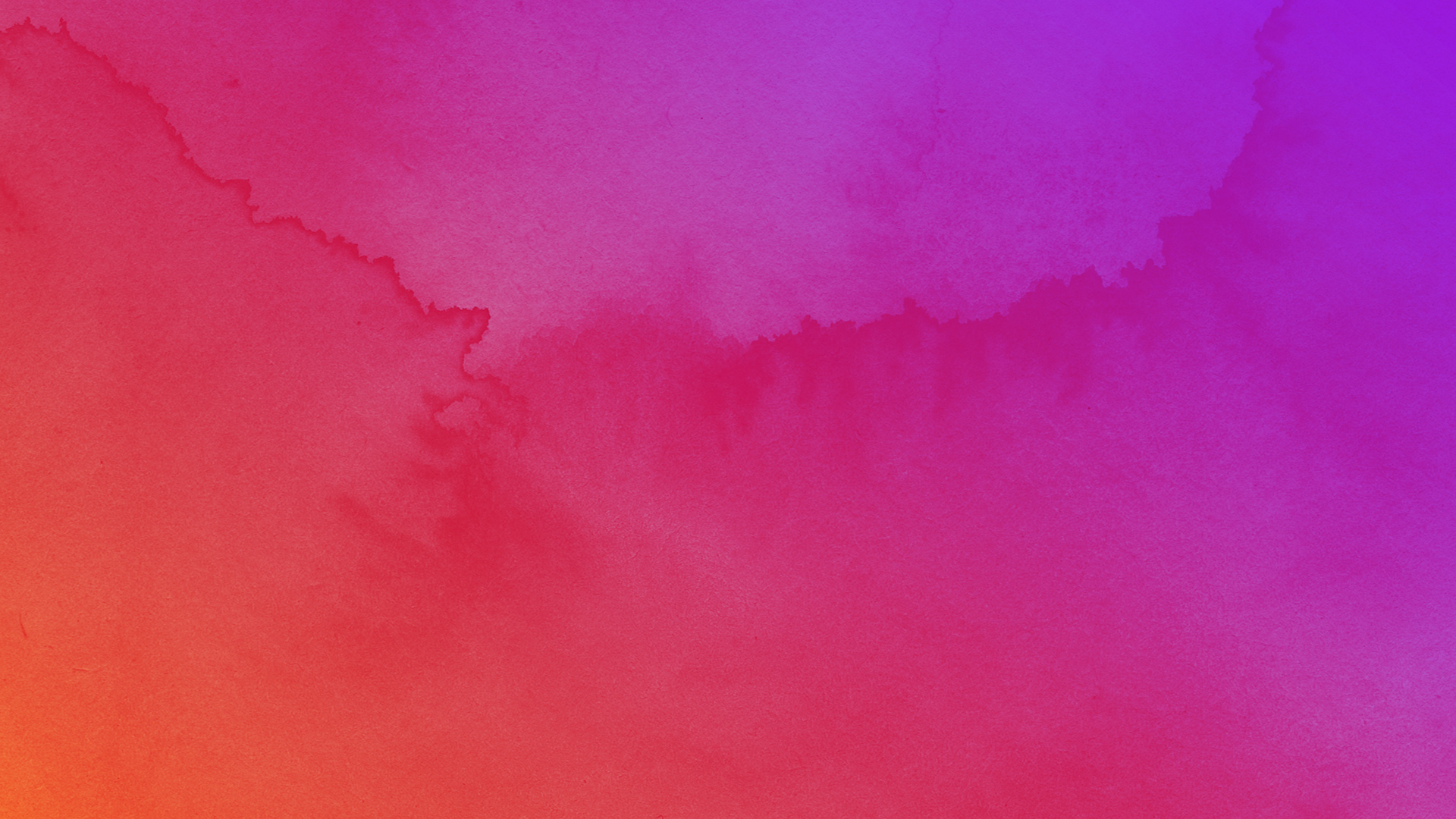 “Moreover the law entered that the offense might abound.”
ROMANS 5:20
“God’s law was given so that all people could see how 
sinful they were.”
ROMANS 5:20 NLT
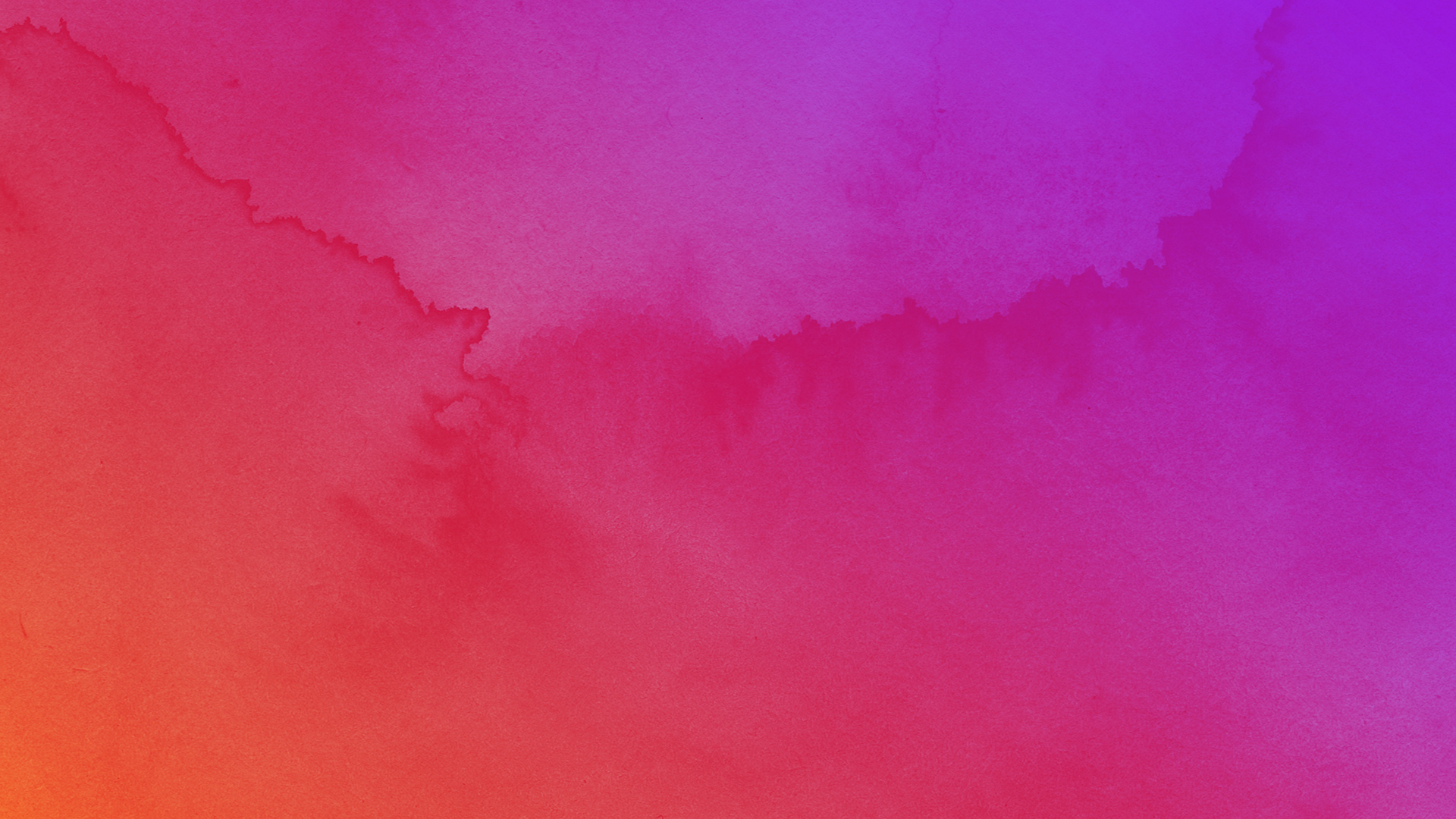 <
GREAT GR    CE
ROMANS 5:20b
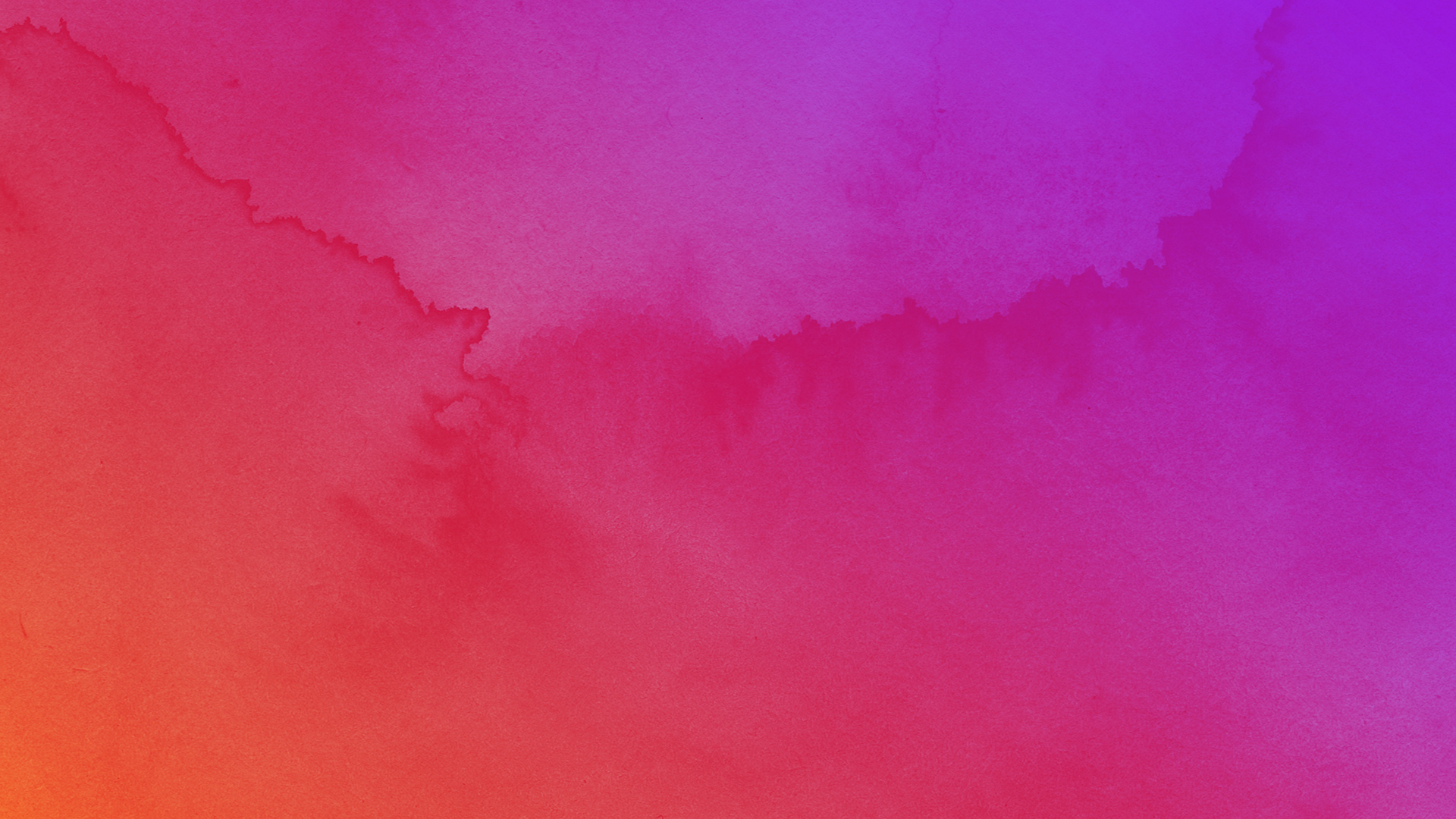 “But where sin abounded, grace abounded much more.”
ROMANS 5:20b
<
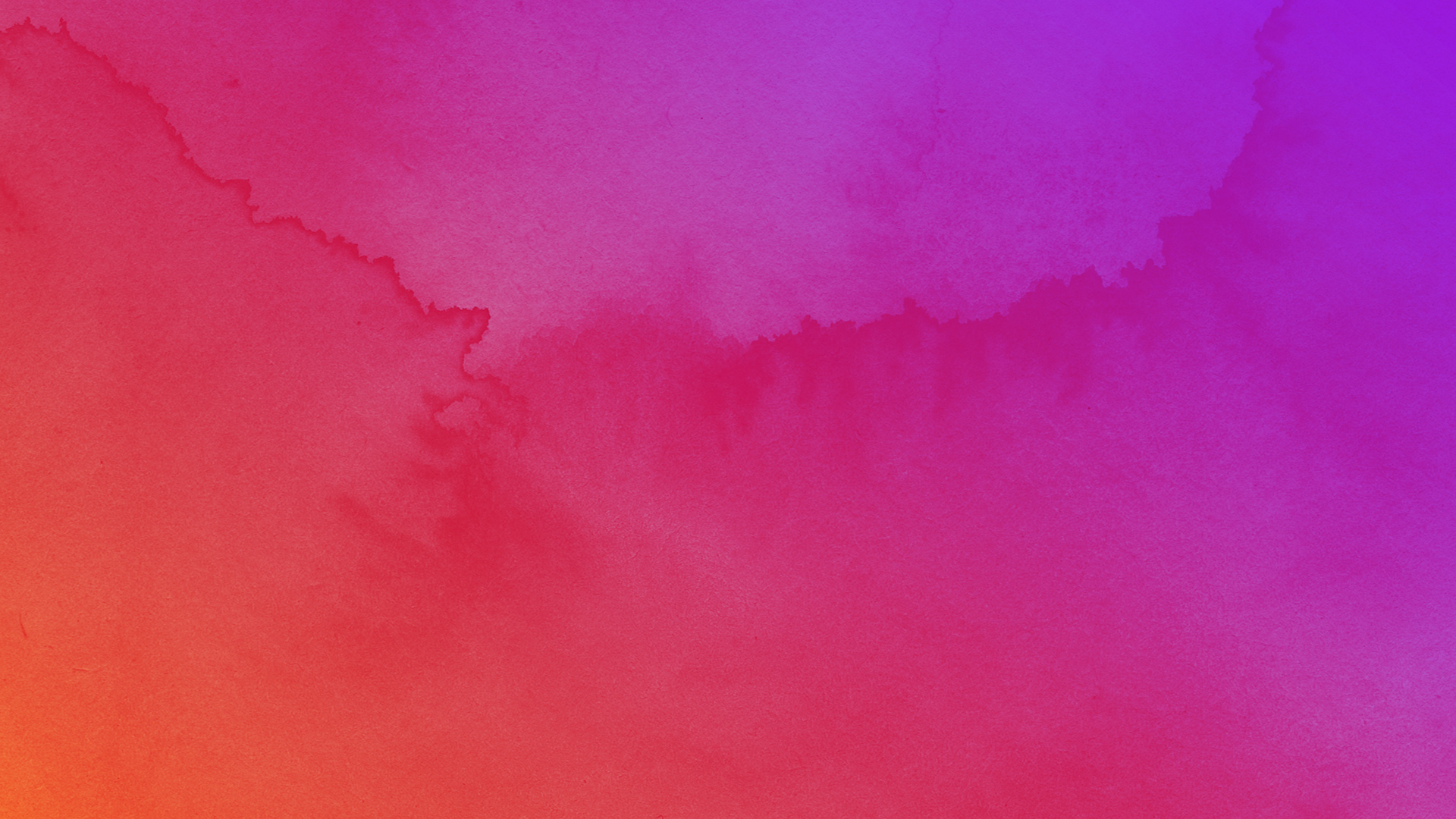 GR   CE
GREATER THAN OUR SIN
<
<
<
<
ROMANS 5:18-21